Breed Identification
Beef Cattle
Swine
Sheep
Beef Cattle
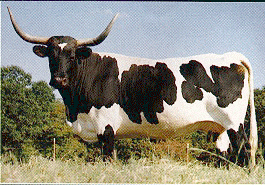 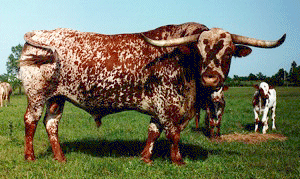 Texas Longhorn
Beef Cattle
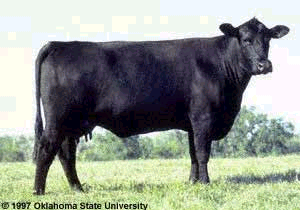 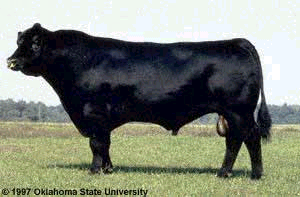 Angus
Beef Cattle
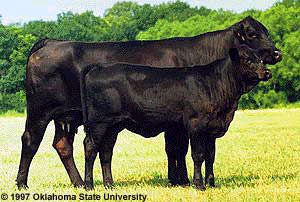 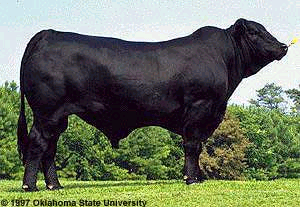 Brangus
Beef Cattle
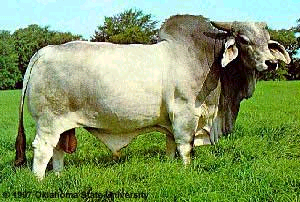 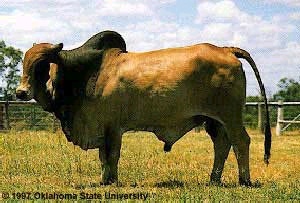 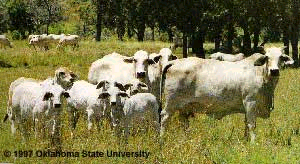 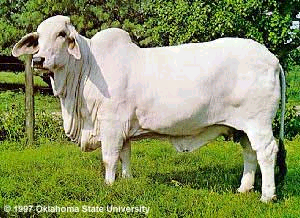 Brahman
Beef Cattle
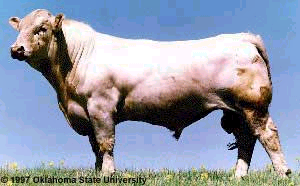 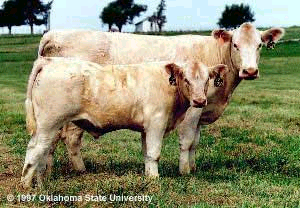 Charolais
Beef Cattle
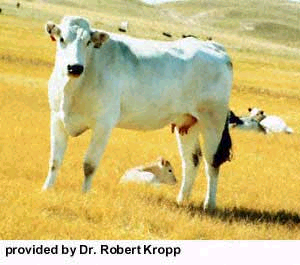 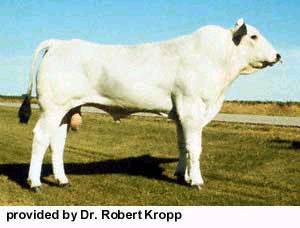 Chianina
Beef Cattle
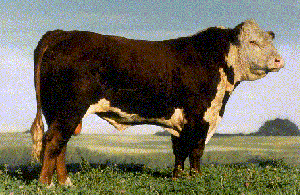 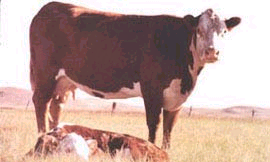 Polled Hereford
Beef Cattle
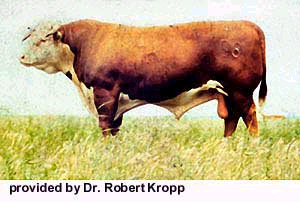 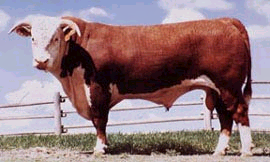 Hereford
Beef Cattle
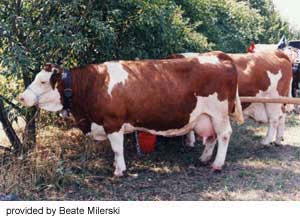 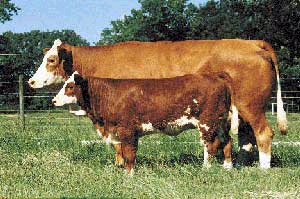 Simmental
Beef Cattle
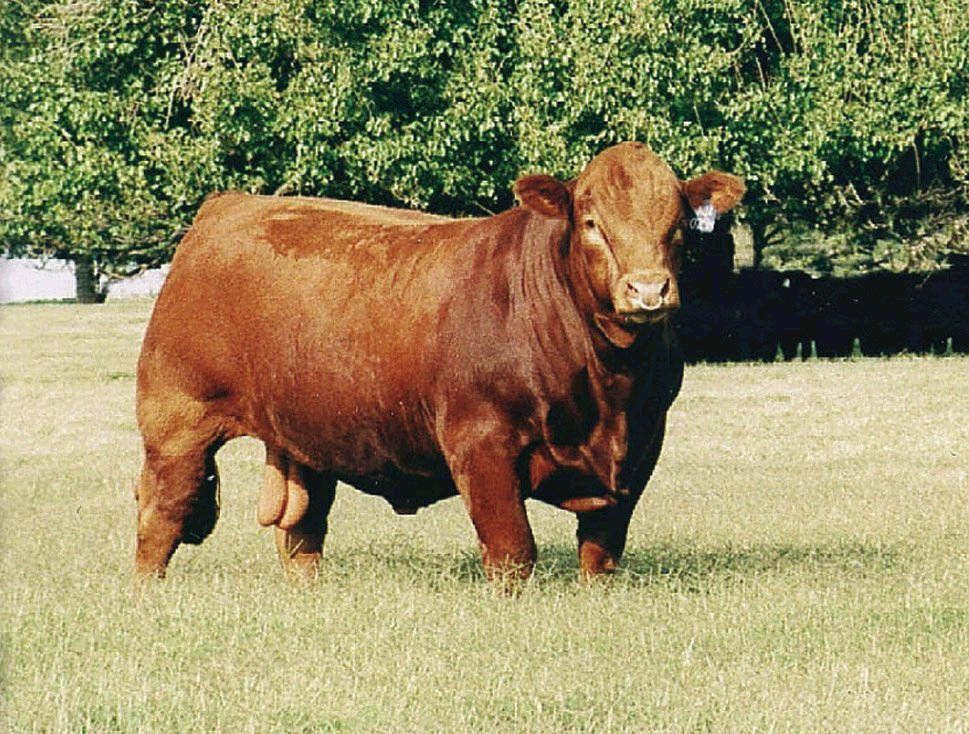 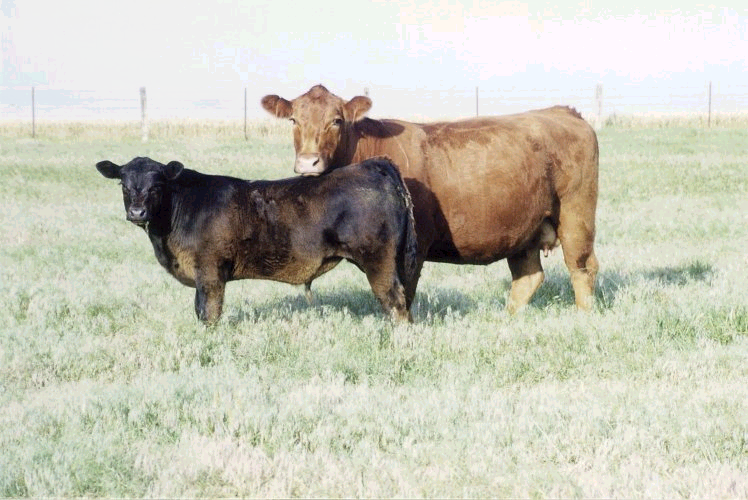 Limousin
Beef Cattle
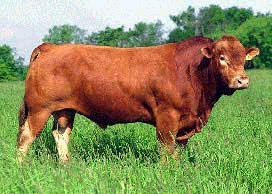 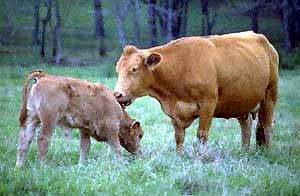 Gelbvieh
Beef Cattle
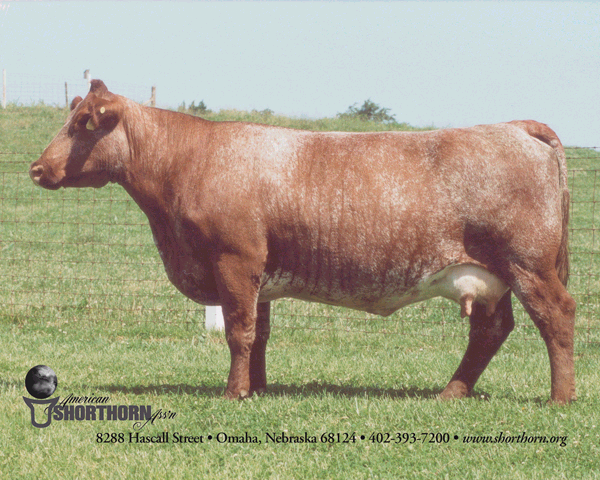 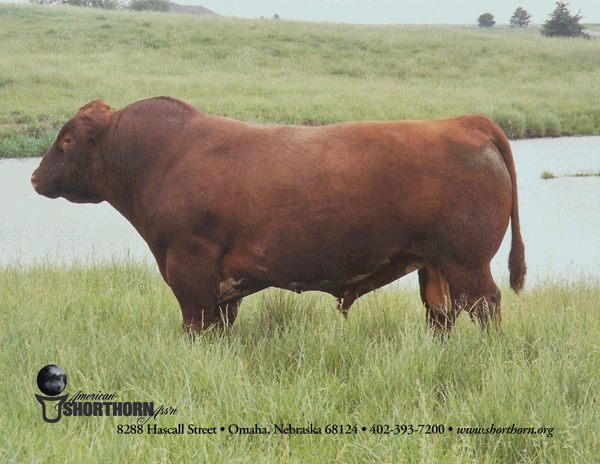 Shorthorn
Beef Cattle
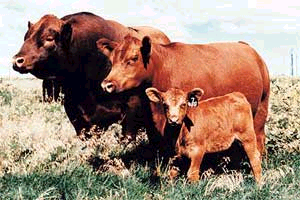 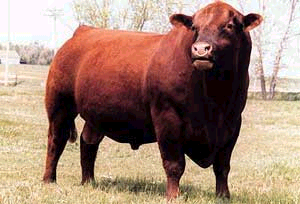 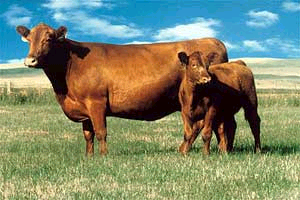 Red Angus
Beef Cattle
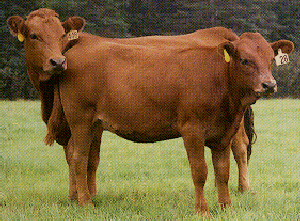 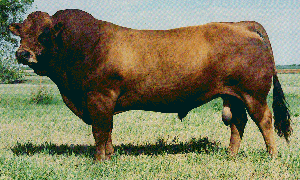 Tarentaise
Beef Cattle
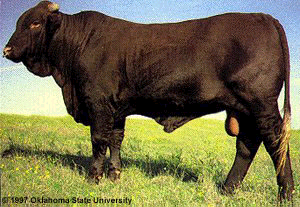 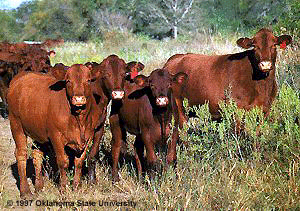 Santa Gertrudis
Swine
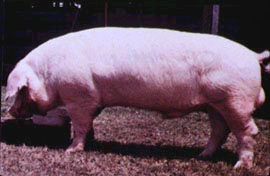 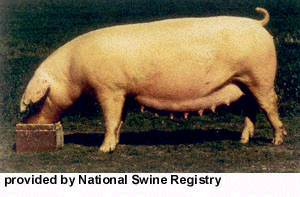 Landrace
Swine
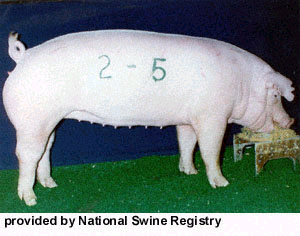 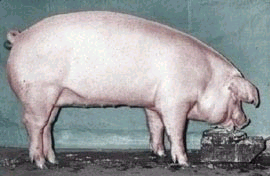 Chester White
Swine
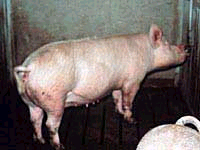 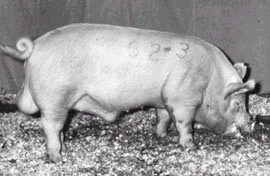 Yorkshire
Swine
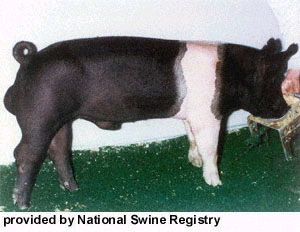 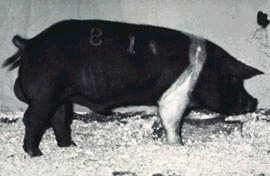 Hampshire
Swine
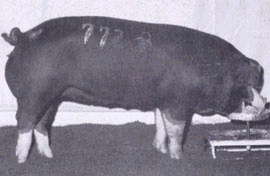 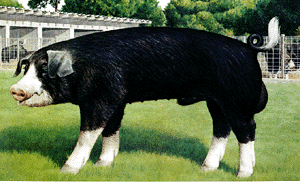 Poland China
Swine
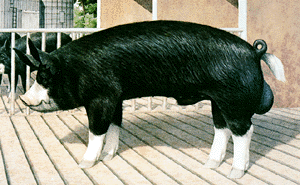 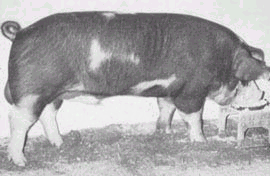 Berkshire
Swine
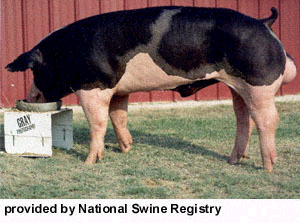 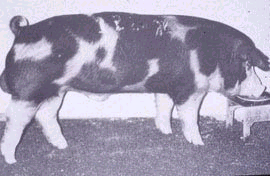 Spot or Spotted
Swine
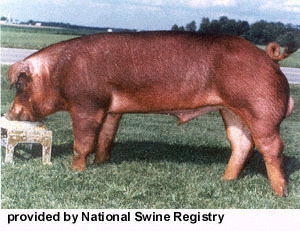 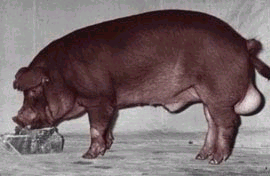 Duroc
Swine
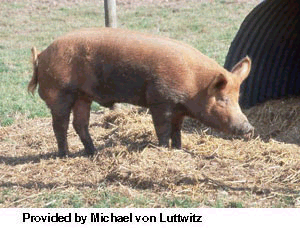 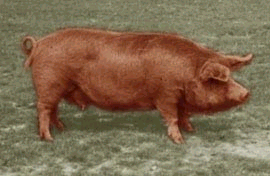 Tamworth
Sheep
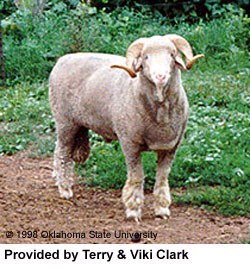 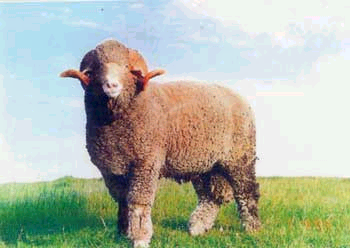 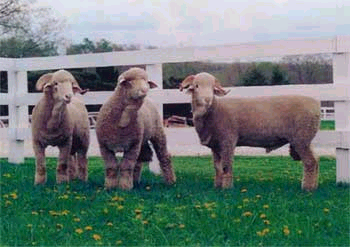 Rambouillet
Sheep
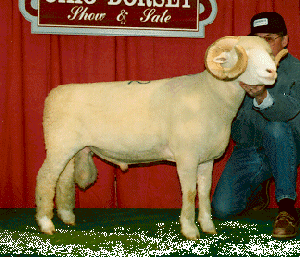 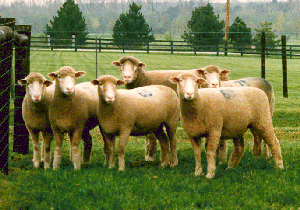 Dorset
Sheep
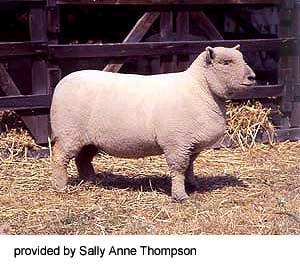 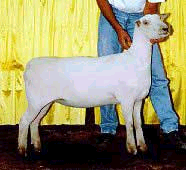 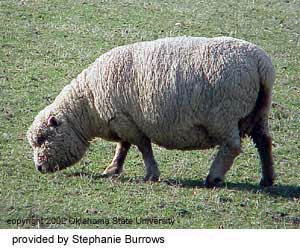 Southdown
Sheep
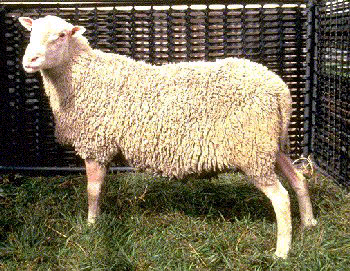 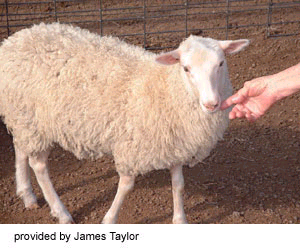 Finnsheep
Sheep
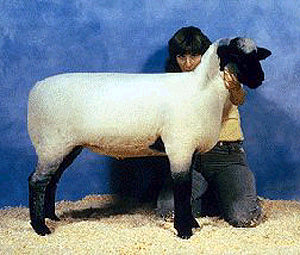 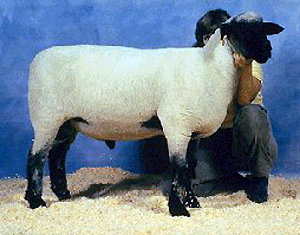 Hampshire
Sheep
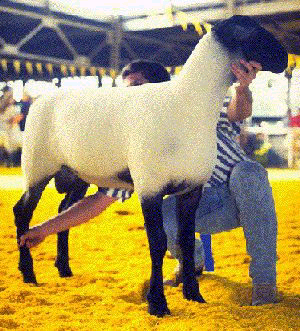 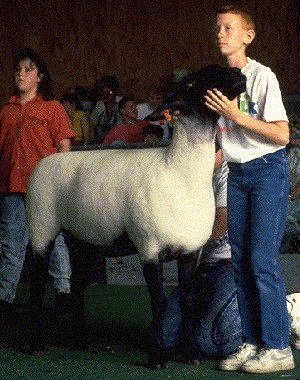 Suffolk
Sheep
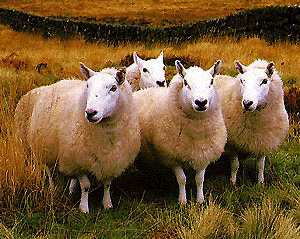 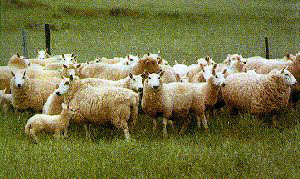 Cheviot
Sheep
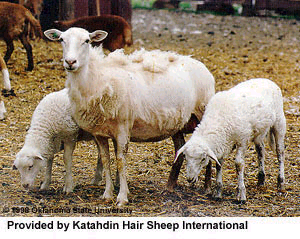 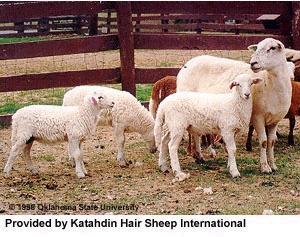 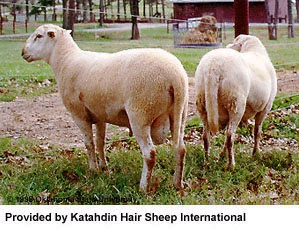 Katahdin
Breed IdentificationQUIZ
Beef Cattle
Swine
Sheep
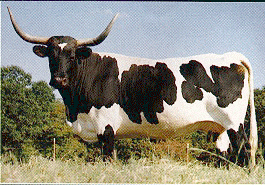 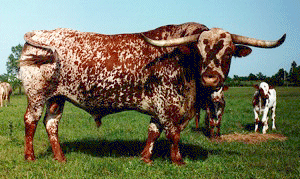 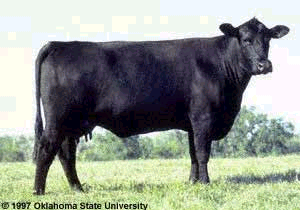 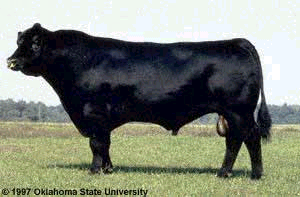 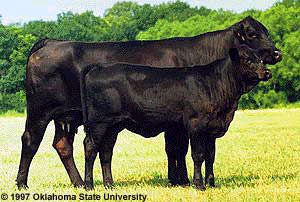 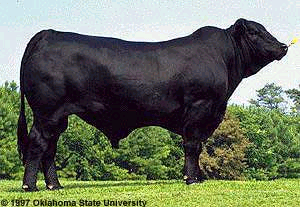 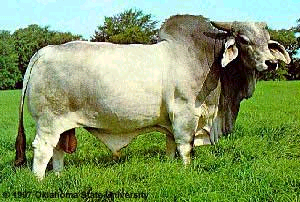 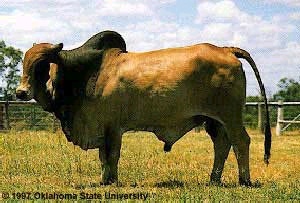 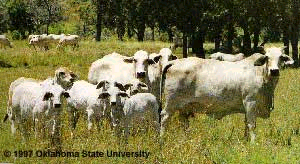 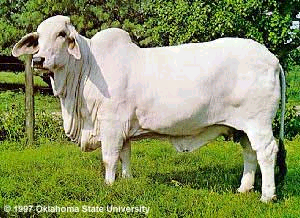 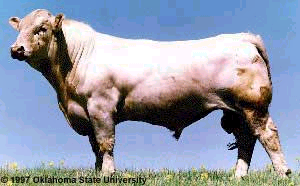 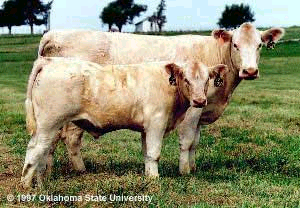 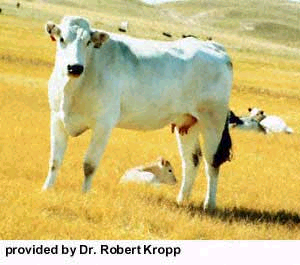 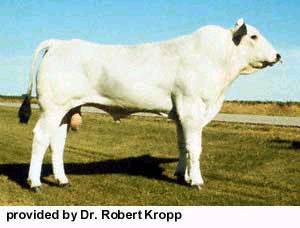 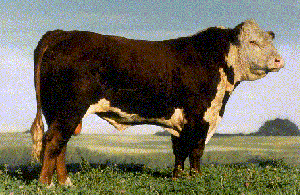 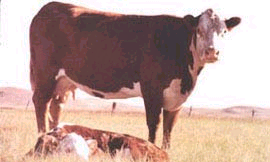 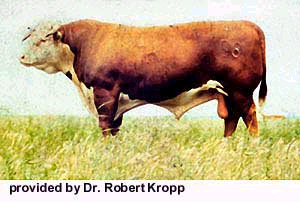 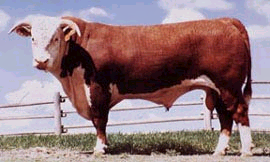 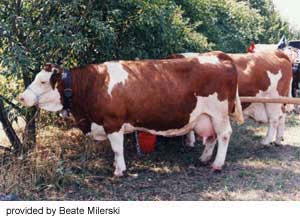 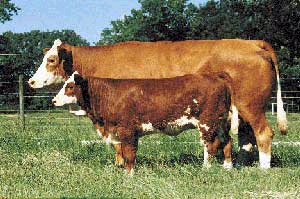 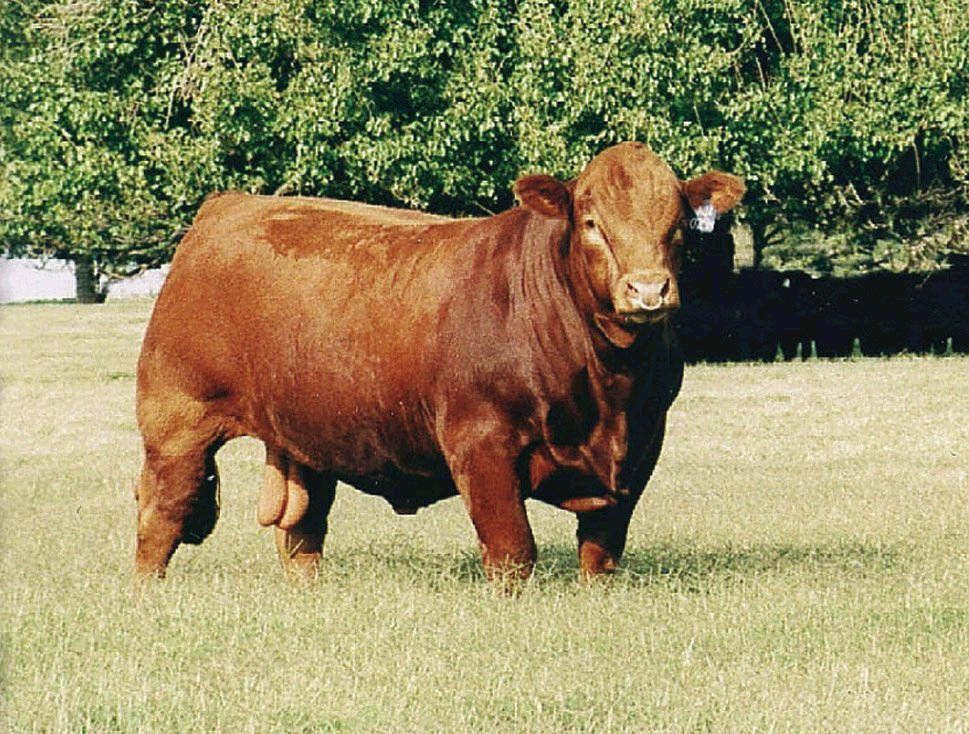 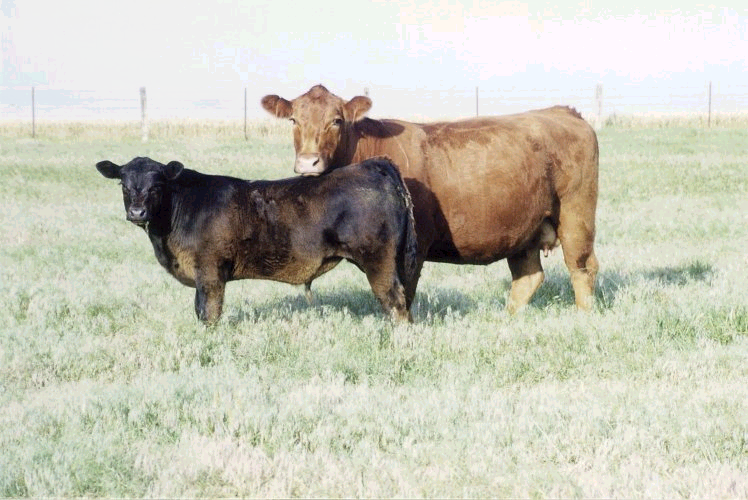 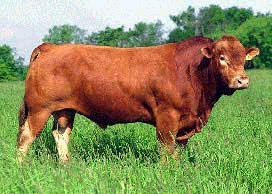 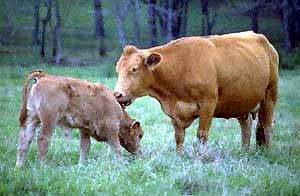 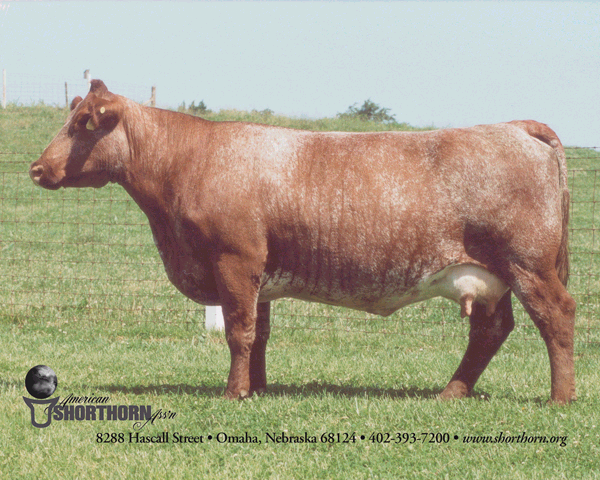 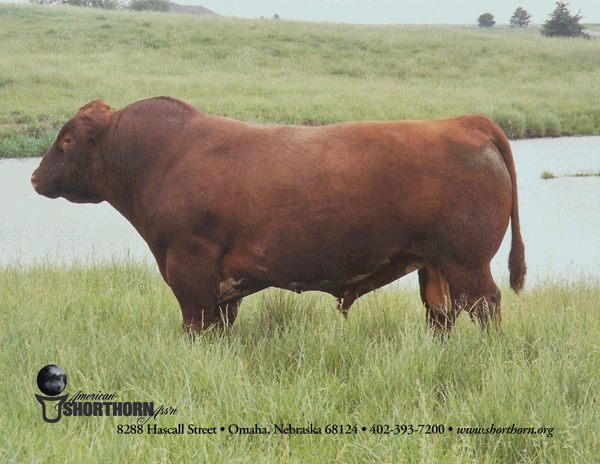 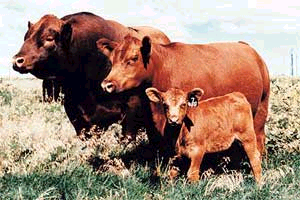 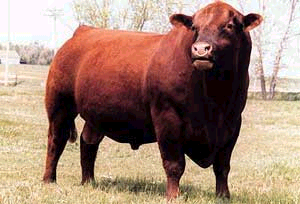 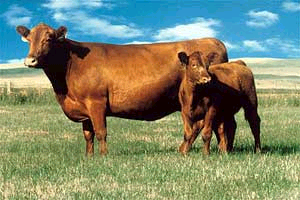 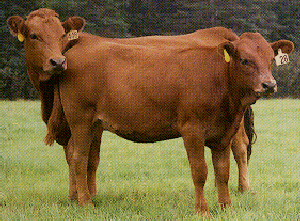 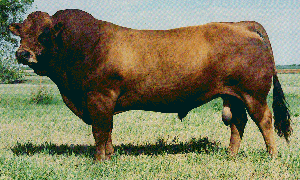 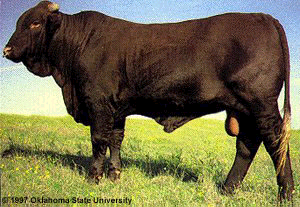 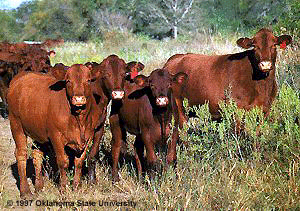 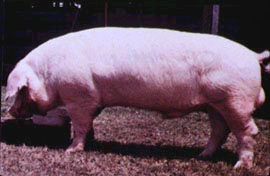 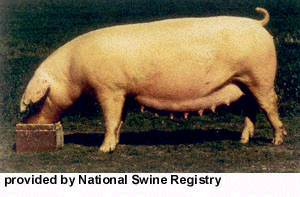 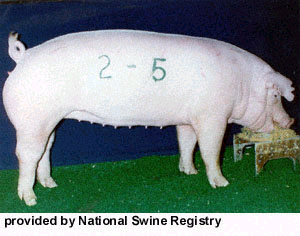 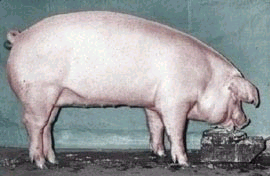 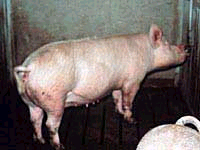 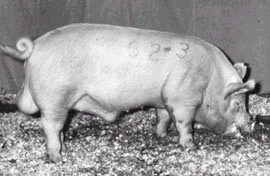 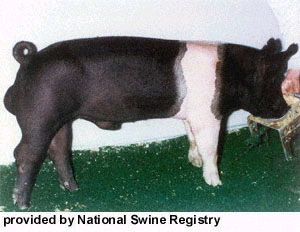 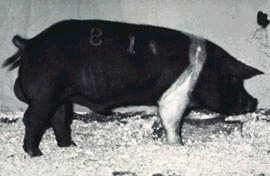 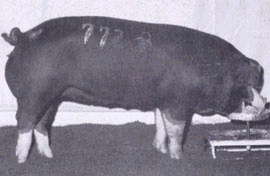 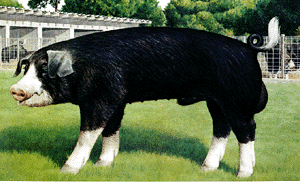 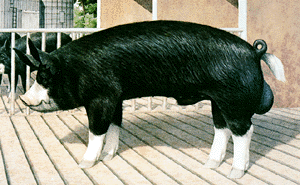 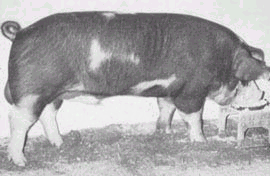 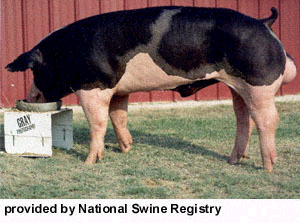 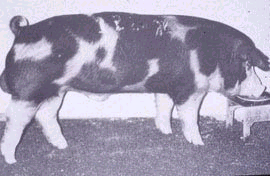 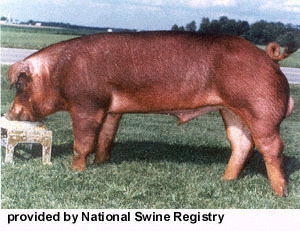 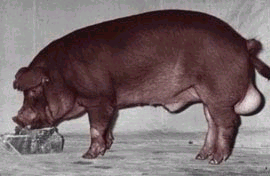 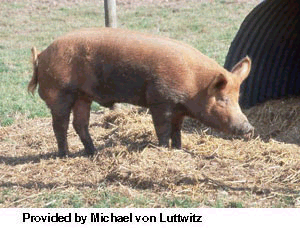 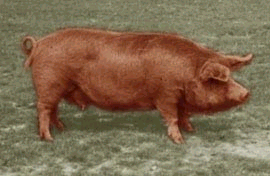 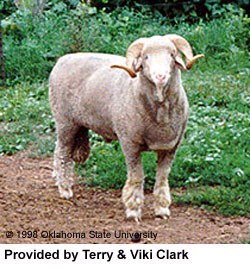 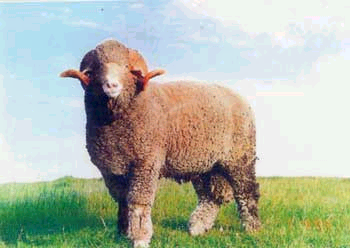 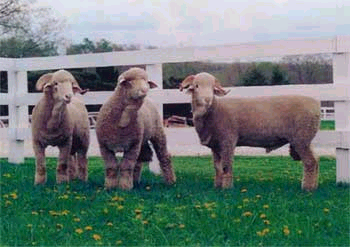 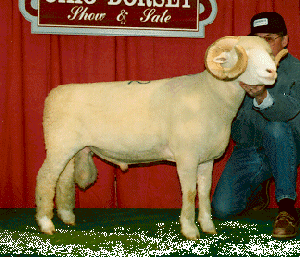 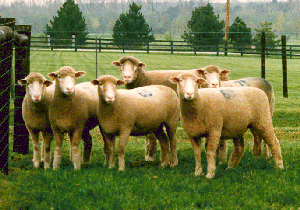 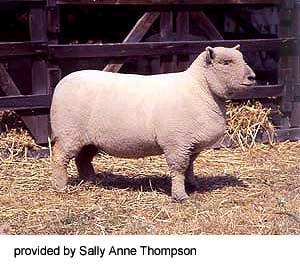 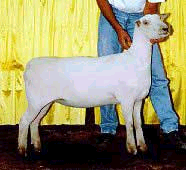 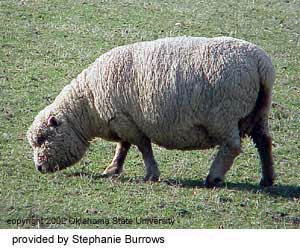 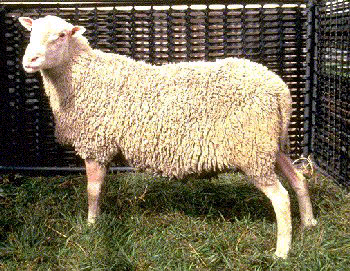 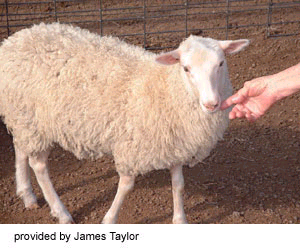 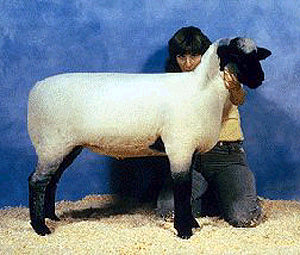 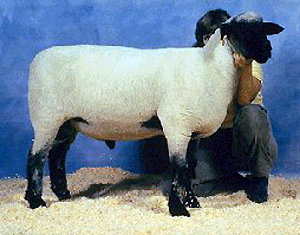 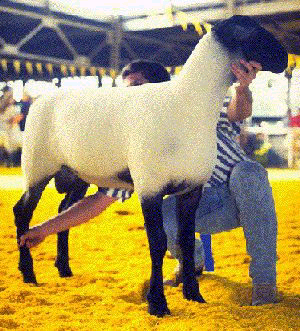 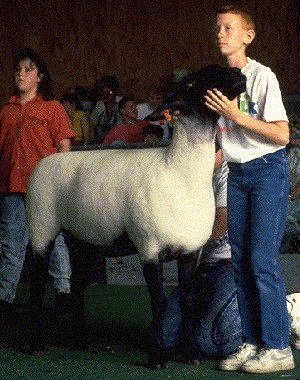 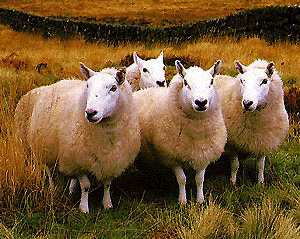 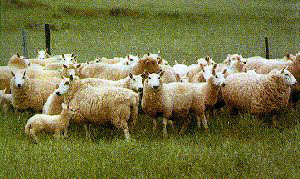 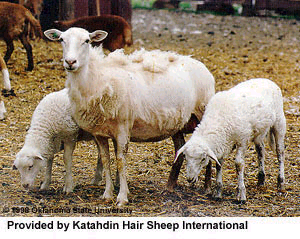 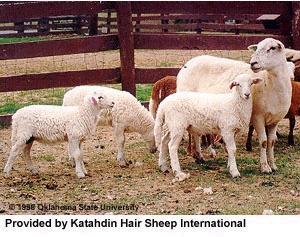 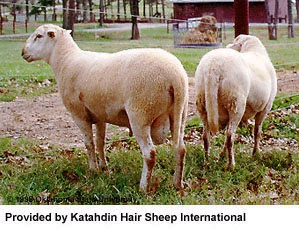